ApprenticeshipNC: A Talent Driven Training Strategy
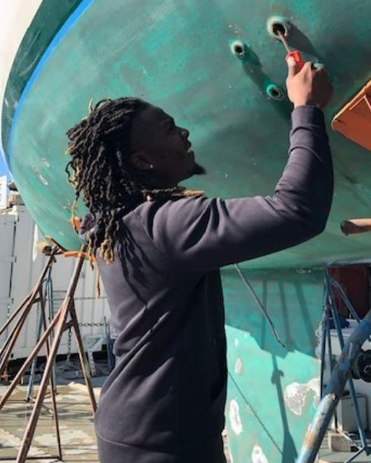 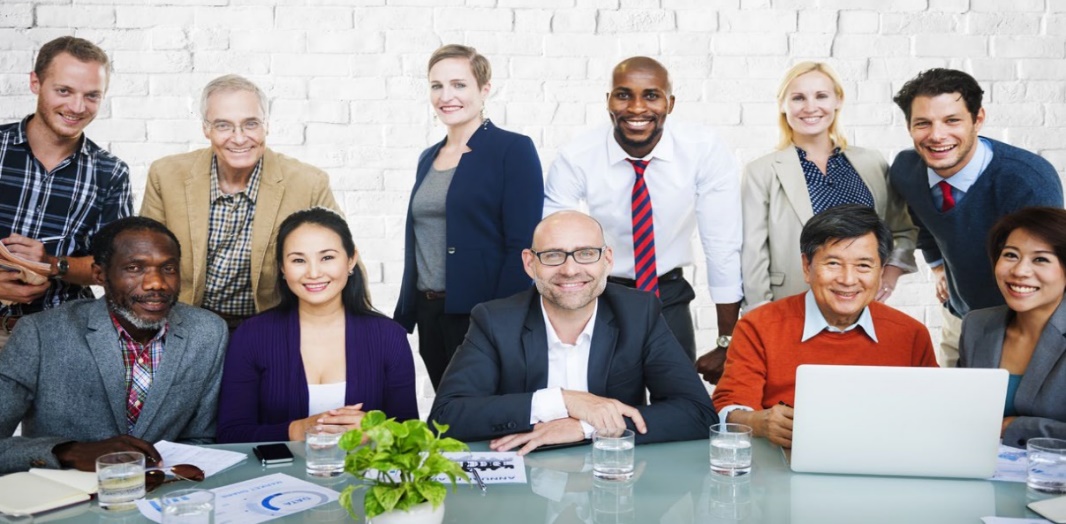 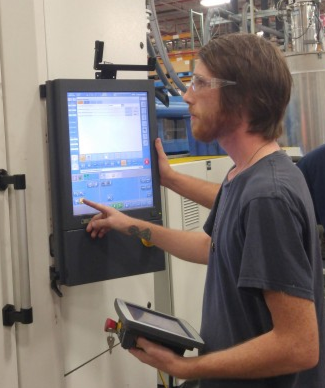 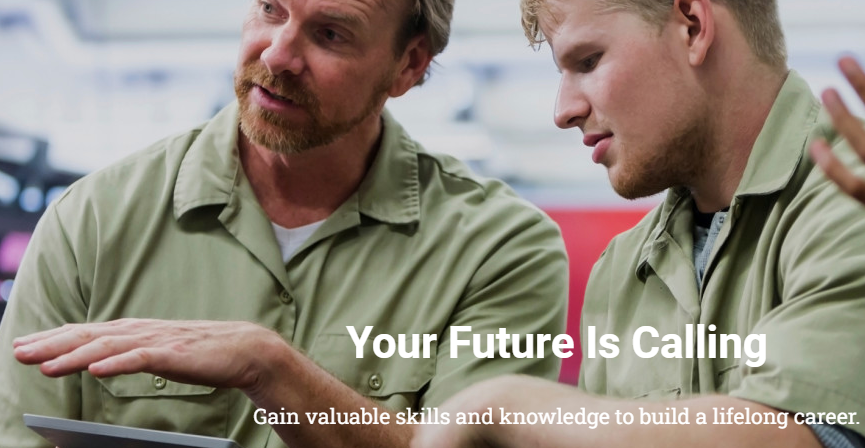 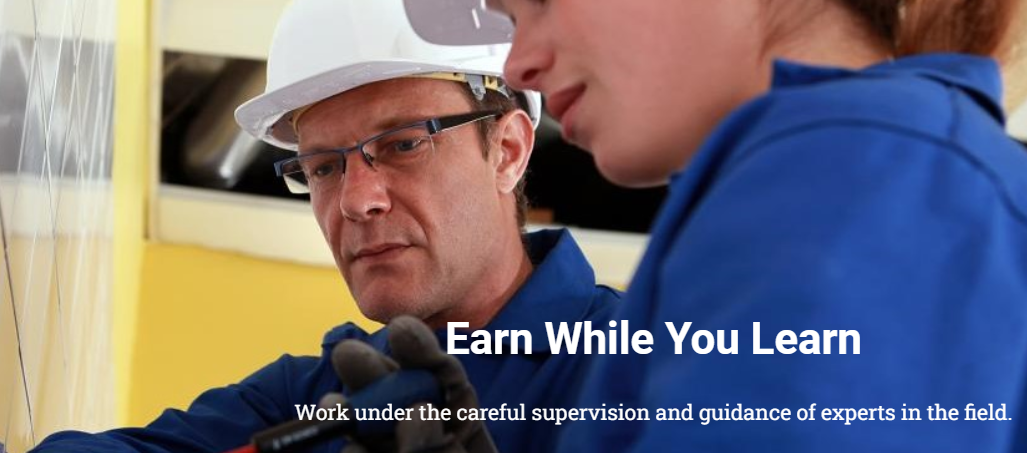 Why Consider a Registered Apprenticeship?
Build a Competitive Workforce
Employers Facing Complex Workforce Challenges in Competitive Domestic and Global Markets
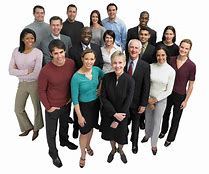 Time-Tested Model
Proven Strategy for Recruiting, Training and Retaining World-Class Talent Used by Industry for Decades (and longer!)
Adaptable and Flexible
Registered Apprenticeship is a Solution and Can Be Integrated into existing Training and Human Resources Development Strategies!!!
Core Components of an Apprenticeship Program
Nationally recognized occupational credential
It all starts with engaged employers!
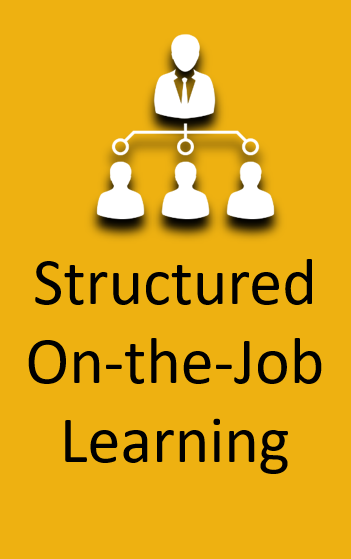 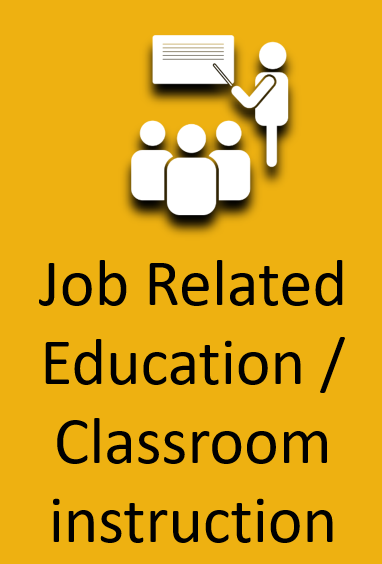 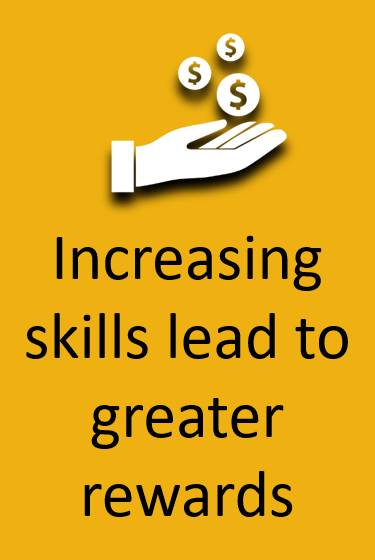 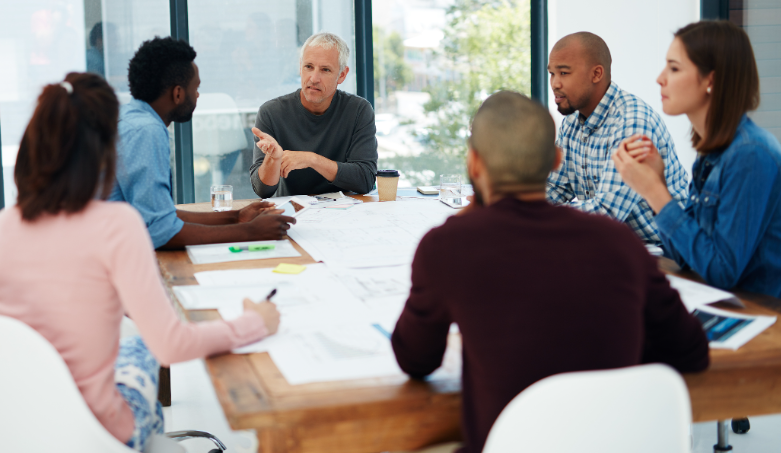 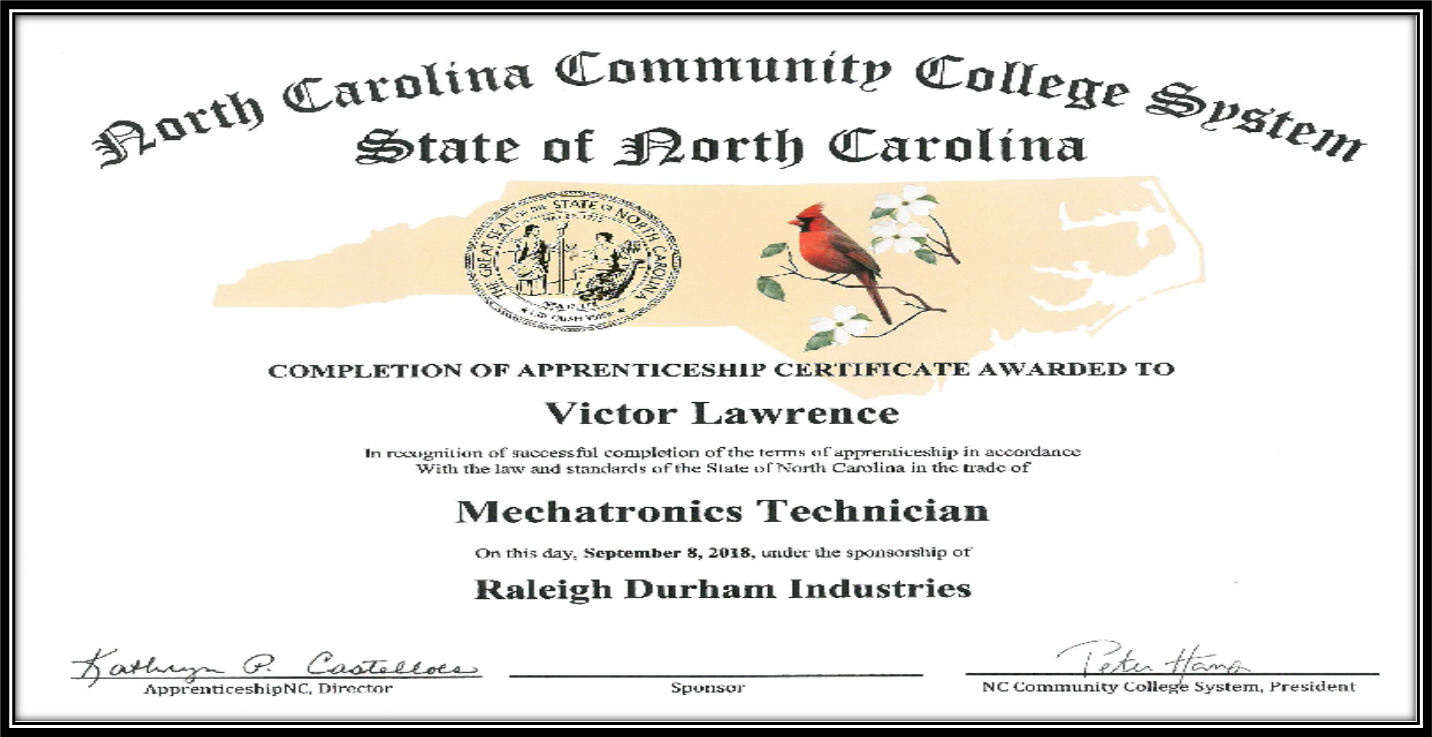 3
Structured On-The-Job Learning (OJL)
What your apprentice will do on the job
Industry / Employers design to their specifications
provided with sample template to help
Credit awarded for previous training received
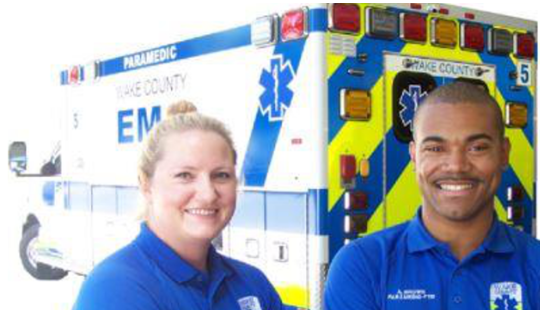 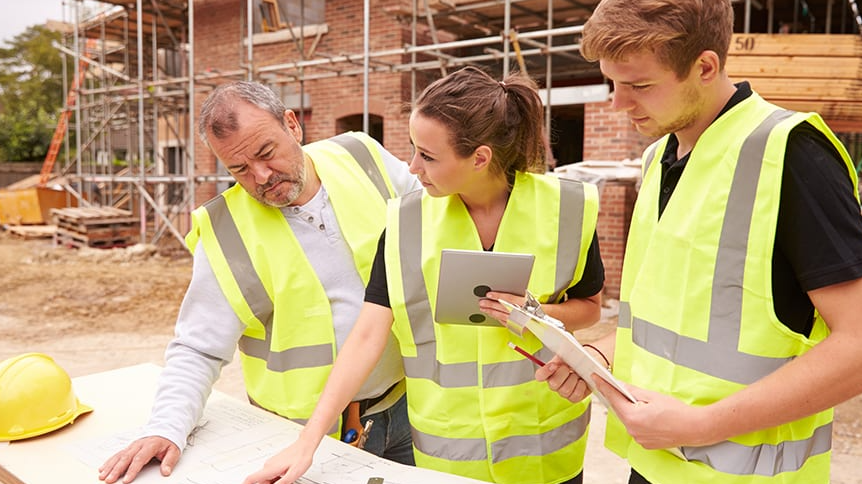 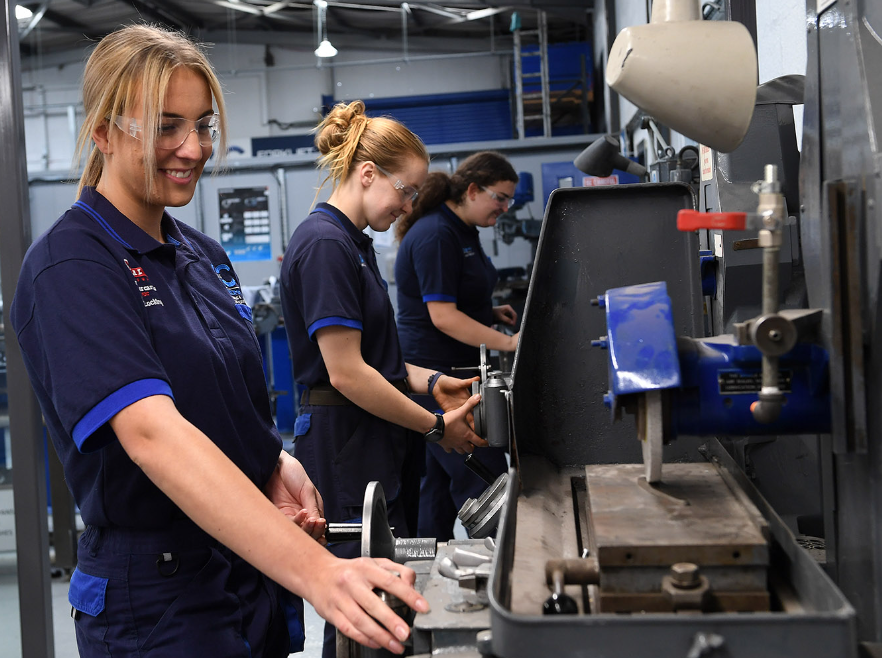 Job Related Education/Instruction
Providers
Labor Non-Union and Union Organizations
In-House or Sponsor
Community Colleges
Vocational and/or Technical Schools
Industry Associations
Job Related Education/Instruction Delivery Methods
Electronic Media/Online
Classroom
Correspondence
Credentials
National Journeyworker
Diploma
Certification
Degree
Minimum of 144 Contact Hours Per Year (No Maximum)
5
[Speaker Notes: Tiffany]
Progressive Wages for Skill Attainment
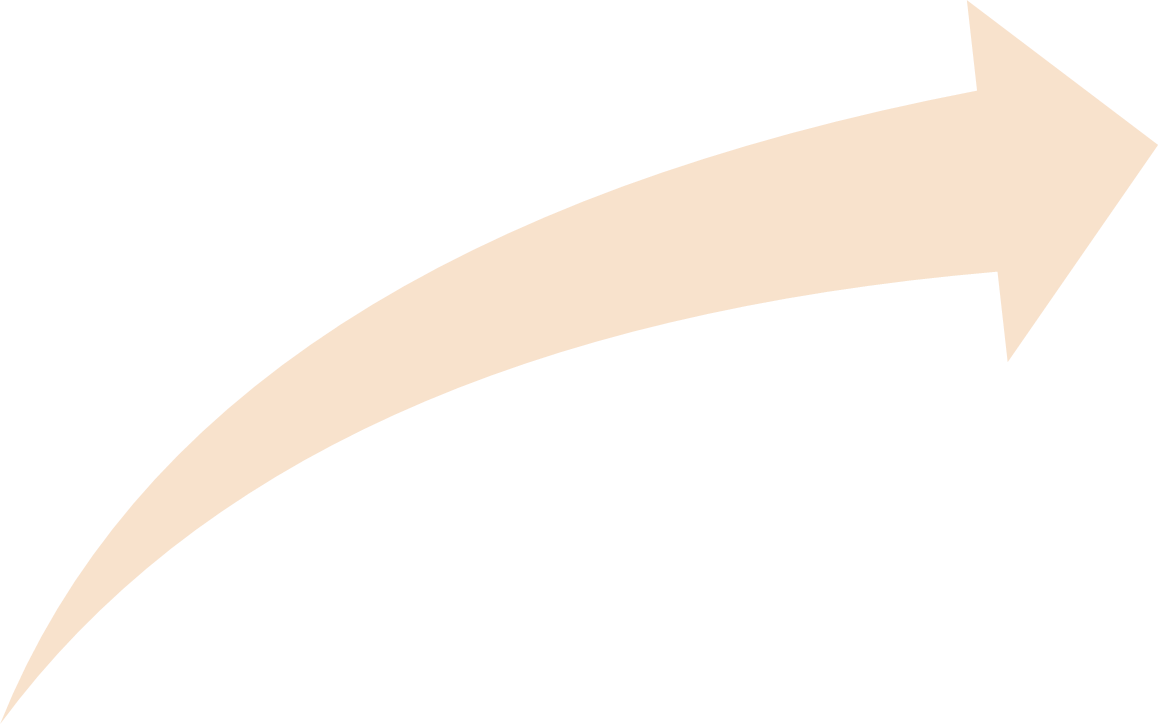 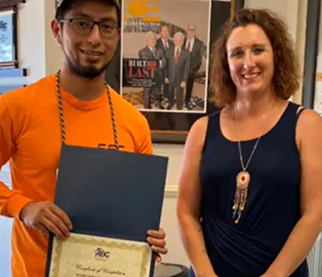 At least one progressive wage increase
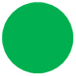 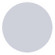 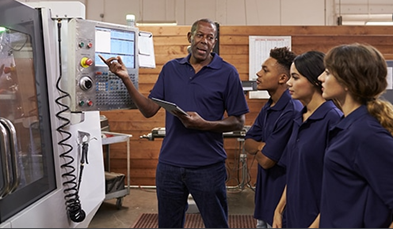 Apprentice graduates to full journey worker wage
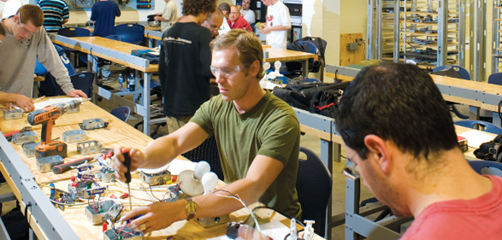 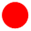 Federal minimum $7.25 or 50% of journey worker wage
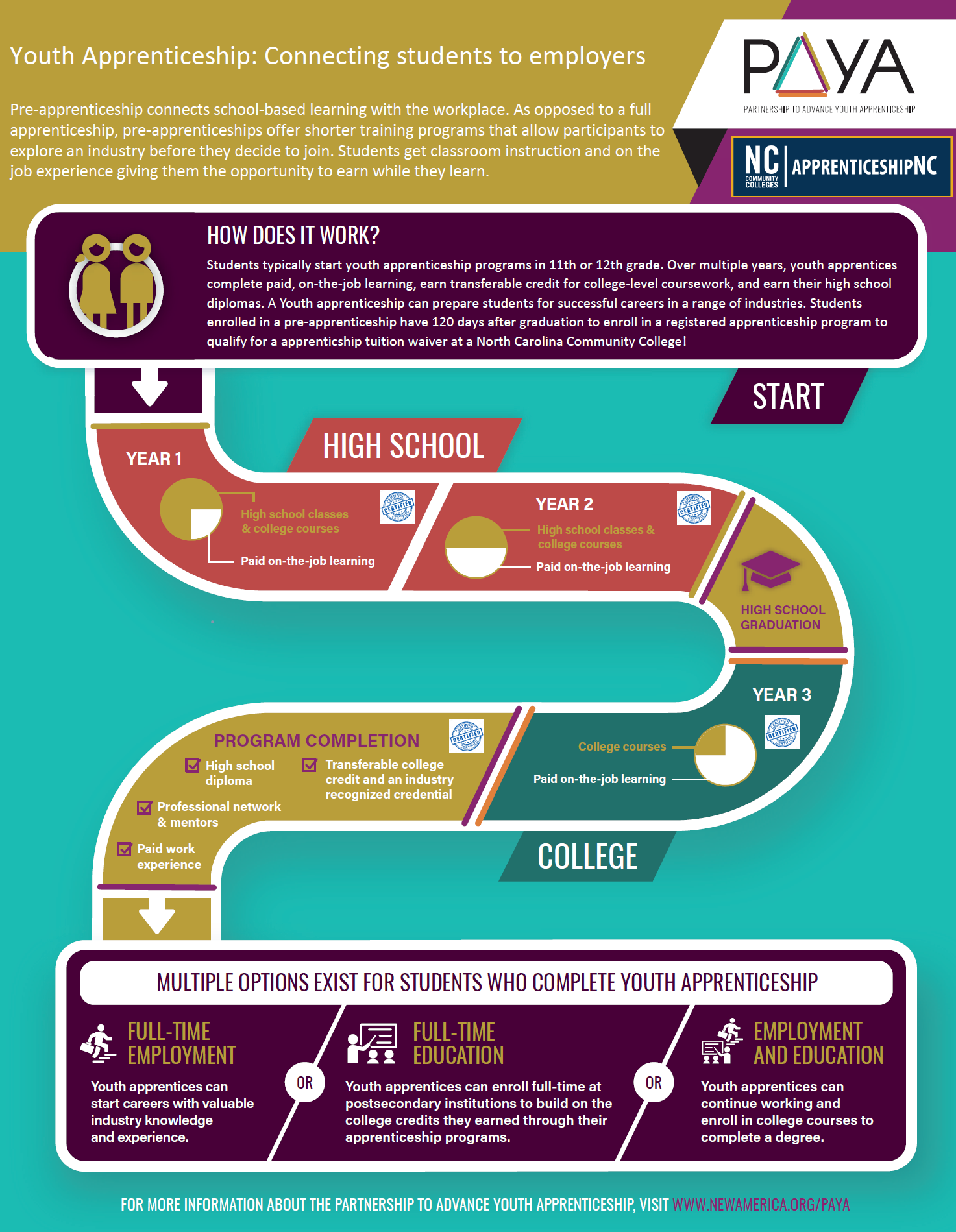 The Youth Apprenticeship Model
A youth apprenticeship (YA) pathway can begin in High School 
YA in NC happens two ways
Student can start with Pre-Apprenticeship and lead to Apprenticeship after graduation 
Or the apprenticeship can also start in HS (based on employer's needs)
What’s included in the Pre-Apprenticeship?
Related Instruction or
On the Job Learning or
Both! 
When is the Pre-Apprenticeship? Minimum Age 16
During school
After school 
During summers
Sometimes both or all 3
You must have an apprenticeship
7
10/24/2022
Benefits for the Employer
For Business

Brings new talent into the workplace
Apprentices schooled in employer’s protocols,                                  regulations, practices and equipment
Reduces recruitment cost by creating a                                                sustainable talent pipeline
Hand-pick talent to train and retain
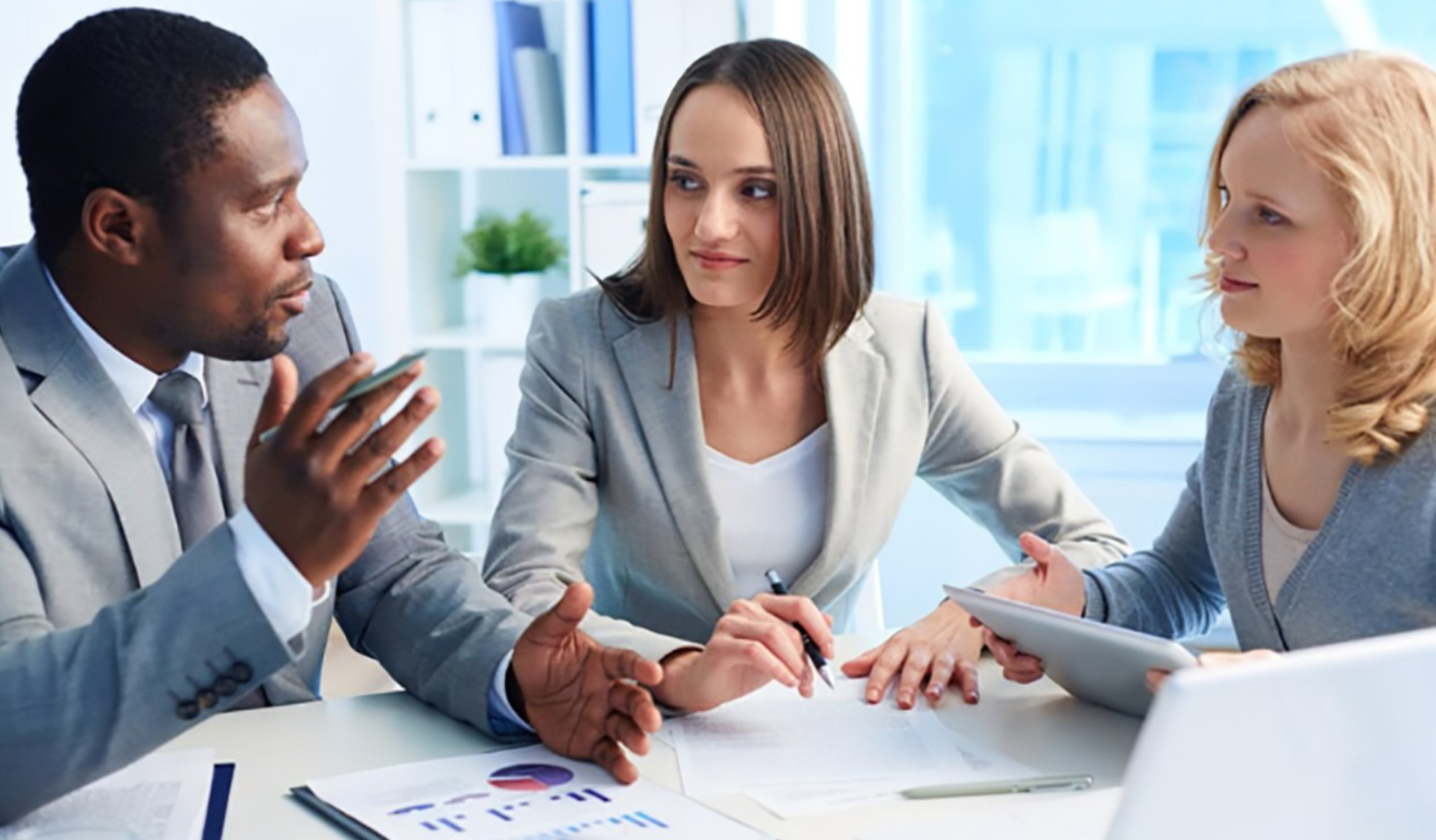 10/24/2022
8
[Speaker Notes: Self-explanatory]
General Assembly Funds for Apprenticeship Expansion Session Law 2021-180 Section 6.14
$12 million to promote apprenticeships

Eligibility criteria
Apprentices aged 16 – 25 years of age 
Tier 1 and 2 counties
Small businesses (500 or less employees)

Incentive for employer
$2,000 reimbursement for training costs of each new apprentice
$2,500 reimbursement per year (two year maximum) for tuition, books and fees*
Max 50% wage reimbursement for up to $15/hour (non high school) and $14/hour (high school) for first 2000 hours / one year
10/24/2022
9
Registered Apprenticeship: Your Next Steps
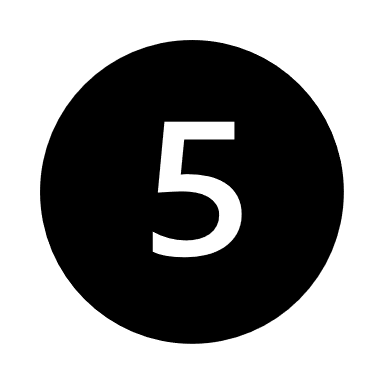 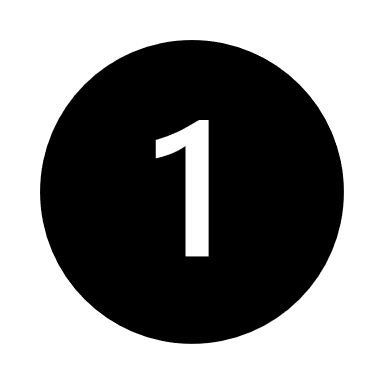 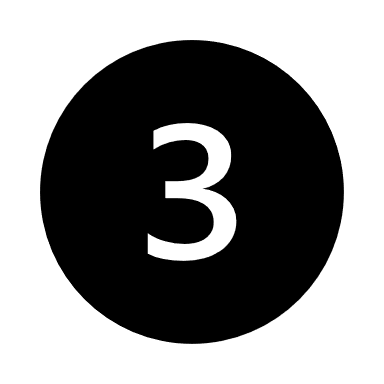 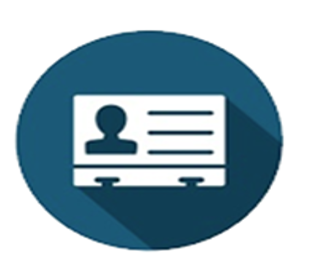 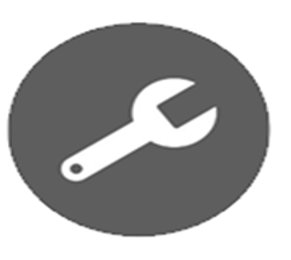 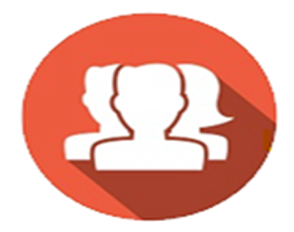 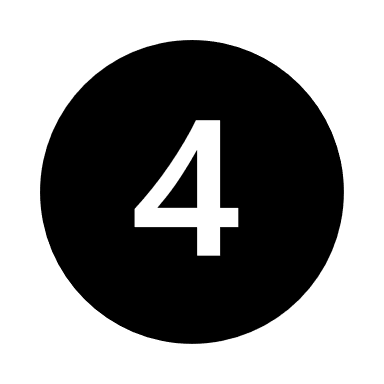 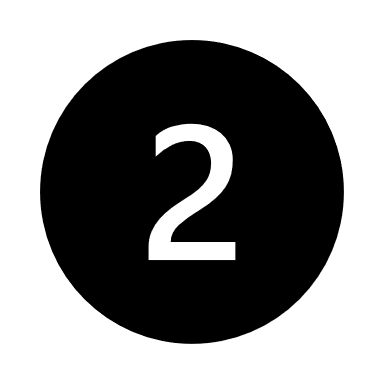 Employer and team build the program
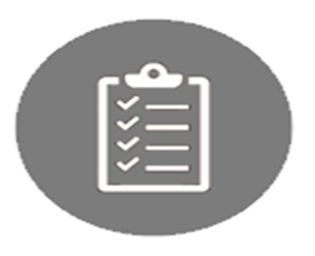 Launch Program together!
Contact your Apprenticeship consultant
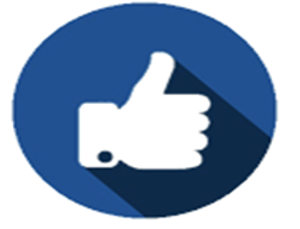 Program reviewed and approved
Employer outlines needs to consultant
10
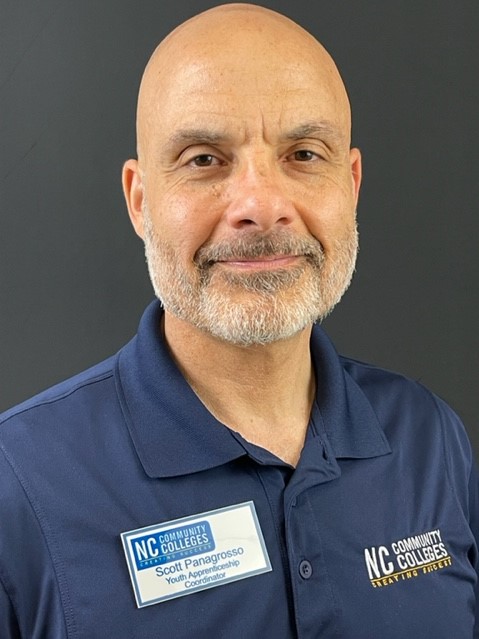 Scott PanagrossoApprenticeship CoordinatorNortheast and Southeast Prosperity Zones (including Nash and Edgecombe Counties)panagrossos@nccommunitycolleges.edu984-365-0577